Descubrimiento del electrón
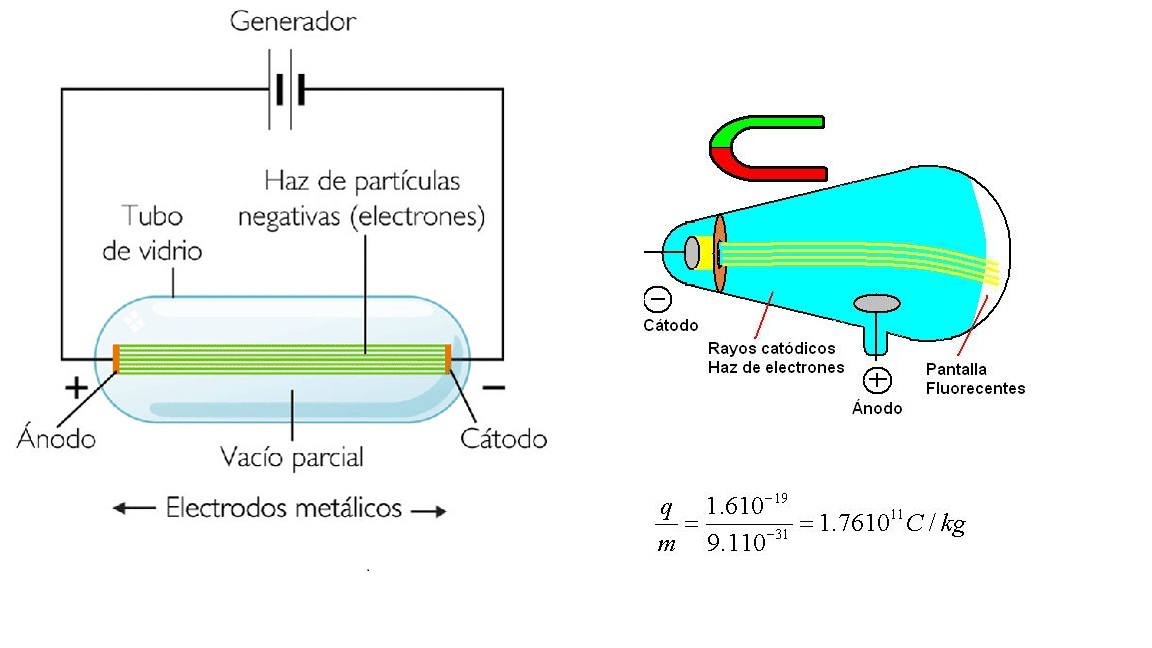 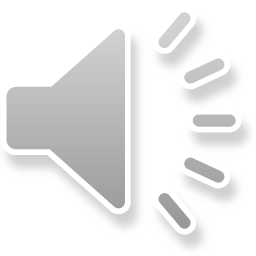 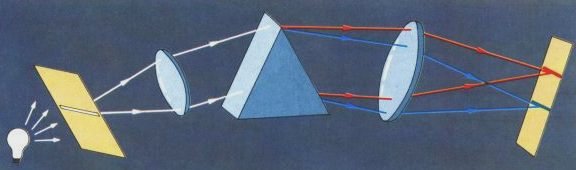 En el siglo XIX se mostró que la luz era descrita por ondas electromagnéticas
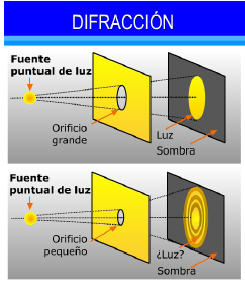 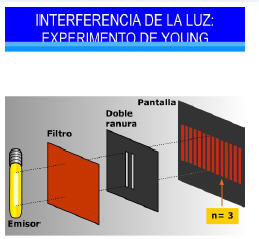 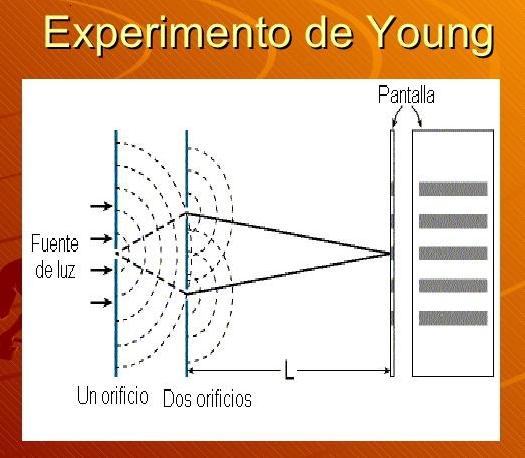 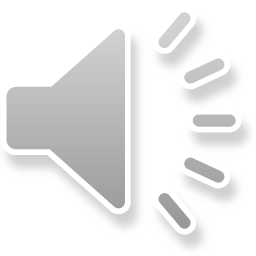 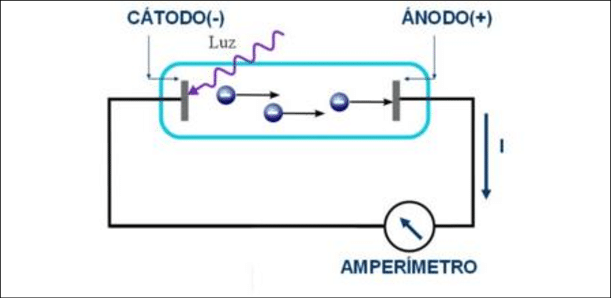 Características corpusculares de la luzEinstein pudo explicar el efecto fotoeléctricoproponiendo E = hh = constante de Planck = frecuencia del fotón
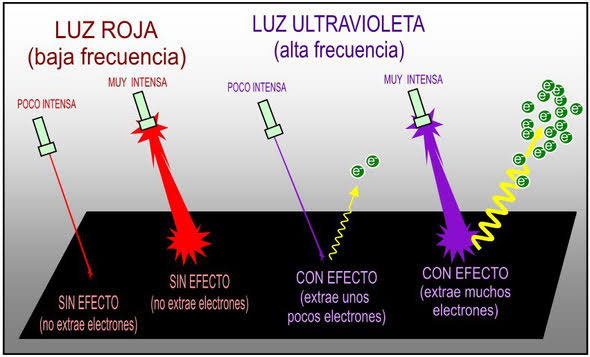 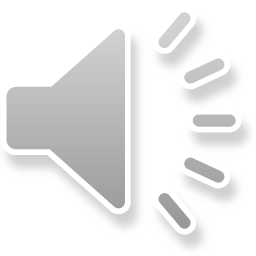 Ondas materiales
De acuerdo con la teoría de la relatividad
E = mc2 = h
Y momento lineal p = mc
Tendremos para los fotones:  = h/p
De Broglie propuso en 1824 esta relación válida para todas las partículas materiales
“Una partícula que viaja con momento lineal p tiene asociada una onda de longitud  = h/p “
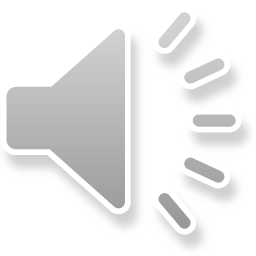 Ejemplo: calcular longitudes de onda correspondientes a dos objetos de talla muy diferente
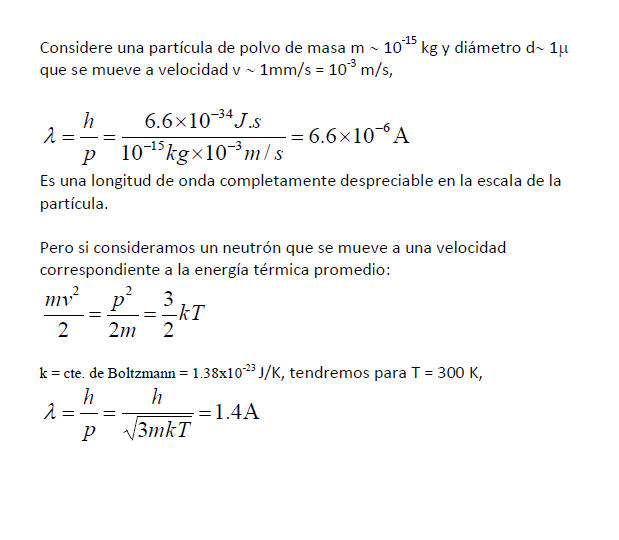 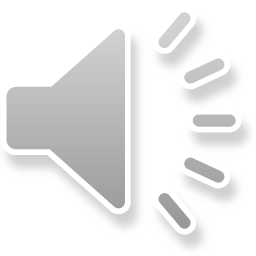 Una onda debe mostrar el fenómeno de difracción
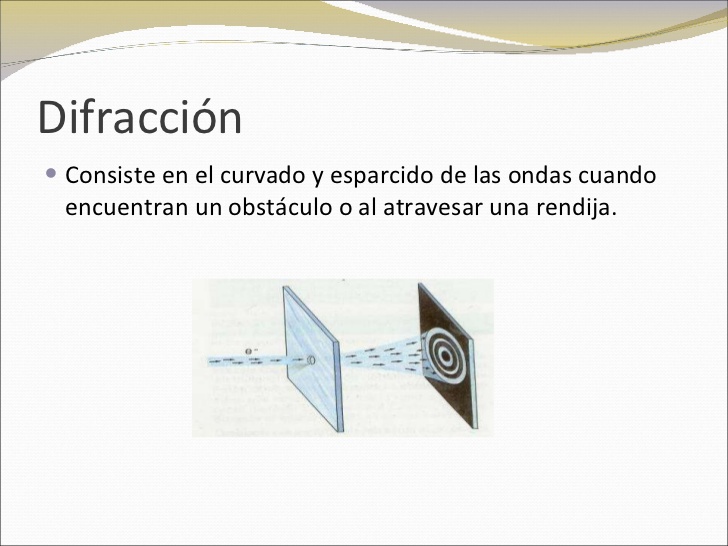 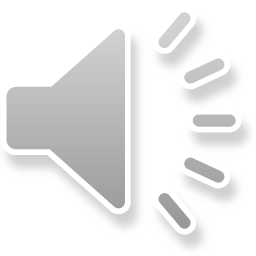 Evidencia experimental
Davisson y Germer en EU (1926) hicieron experimentos de difracción de electrones en Ni y G.P. Thomson (UK) en C y Au
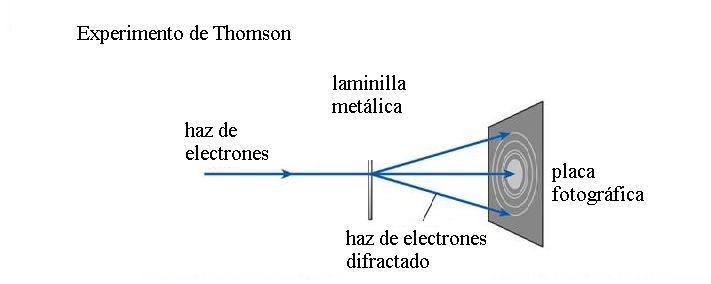 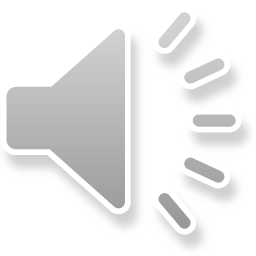 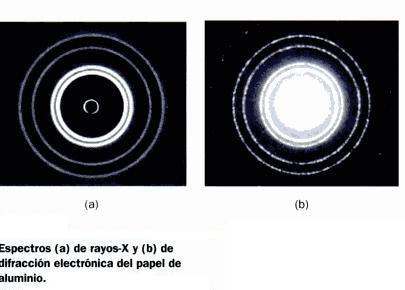 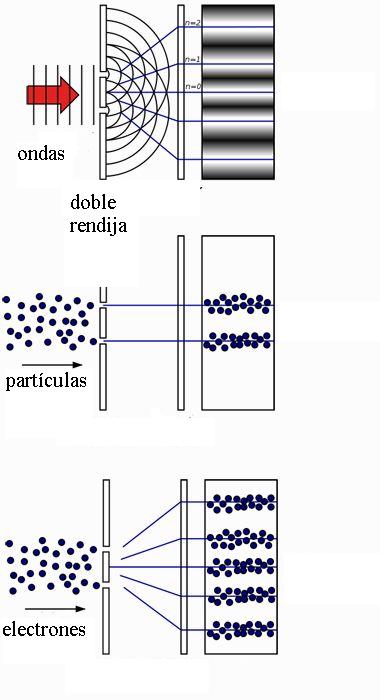 El experimento de doble rendija se puede 
ejemplificar con los esquemas siguientes:
paso de ondas
paso de partículas
paso de electrones
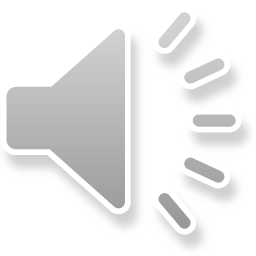 Experimentos modernos: paso de electrones individuales
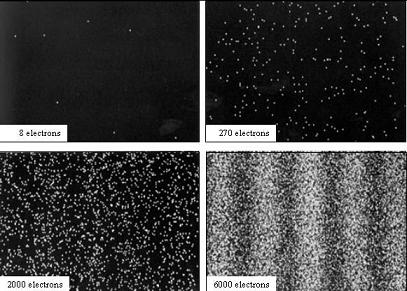 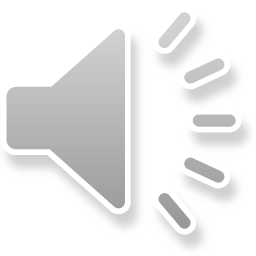 Fenómenos de interferencia cuántica realizadas con moléculas grandes: Ftalocianinas,
 compuestas de más de 100 átomos